الصف : الأولالمادة : علوم الدرس : الحيوانات البرية و الحيوانات الأليفة
مخرجات التعلم
تأمل الصور الآتية:
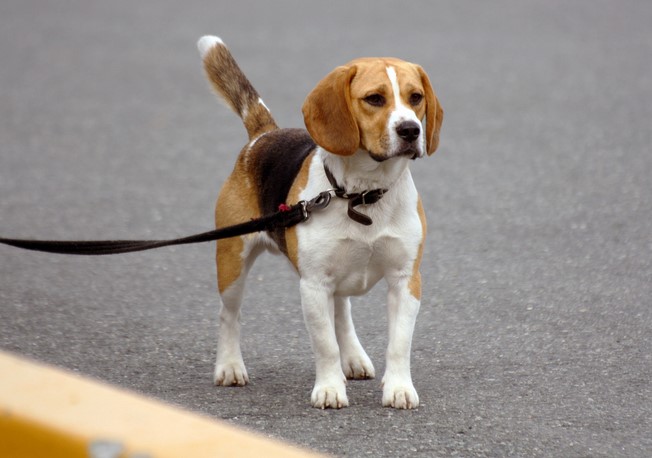 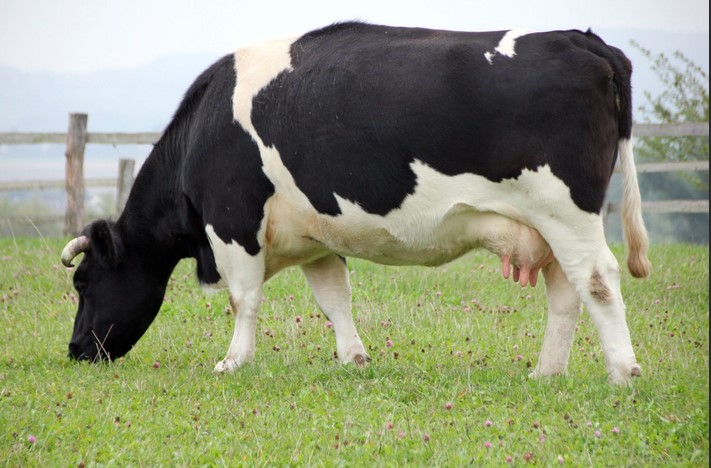 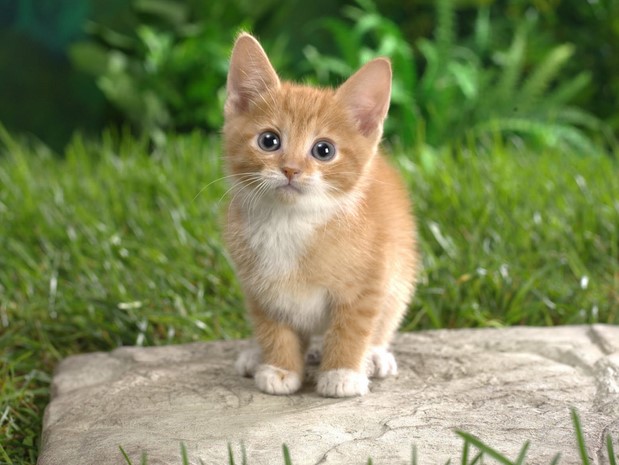 الحيوانات الأليفة هي التي يربيها الإنسان
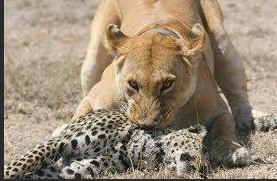 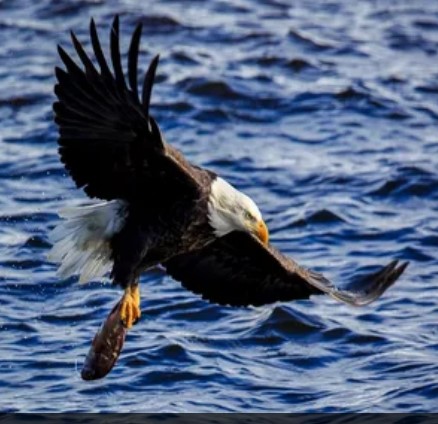 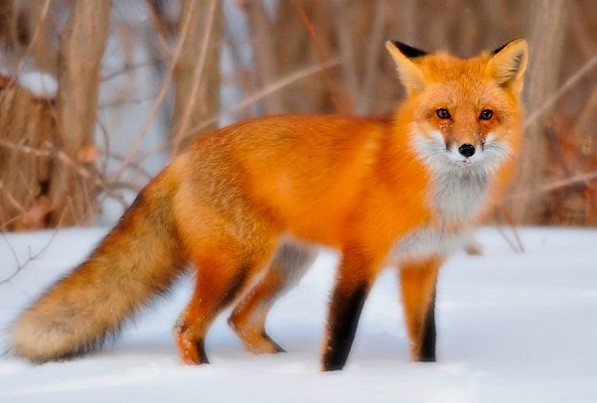 الحيوانات البرية هي التي يربيها الإنسان لا
أذكر ثلاثة حيوانات أليفة ؟؟؟
شكراً لحسن استماعكم